ПСИХОЛОГИЯ ОБЩЕНИЯ(тематический обзор)
Общение – важнейшая сфера человеческого существования. Это сложный, многоплановый процесс установления и развития контактов между людьми, порождаемый потребностями совместной деятельности и включающий в себя обмен информацией, выработку единой стратегии взаимодействия, а также восприятие и понимание другого человека. В повседневных контактах между людьми зарождаются дружба и вражда, одиночество и привязанность, семья и команда. В общении человек приобретает свою индивидуальность и подтверждает призвание.
В современной и зарубежной науке накоплен богатейший материал, посвящённый межличностному общению – главной форме жизнедеятельности человека. В книгах, представленных в этом обзоре, читатель найдёт устоявшиеся положения и идеи, классические концепции и подкрепляющие их эмпирические данные, т. е. всё то, что позволяет рассматривать теорию межличностного общения в качестве самостоятельной отрасли научного знания.
88К 915Куницына, В. Н. Межличностное общение  :  учебник /  В. Н. Куницына,  Н. В. Казаринова,  В. М. Погольша  :  Санкт-Петербург : Питер, 2001. – 544 с.
В учебнике, написанном ведущими специалистами Санкт-Петербургского  государственного университета, излагаются базовые теоретические и практические сведения по психологии общения. Проблема межличностной коммуникации рассматривается в широком контексте современных социально-психологических, философских и культурологических представлений. Обилие примеров и практических заданий поможет обучающимся в развитии навыков межличностного общения и освоения приёмов диагностики коммуникативного поведения.
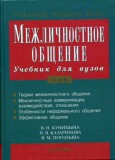 88М 437Межличностное общение : хрестоматия  /  составитель и общая редакция Н. В. Казариновой, В. М. Погольши. – Санкт-Петербург : Питер, 2001. – 512 с.
Настоящее издание является содержательным и методическим дополнением  к учебнику «Межличностное общение», образуя с ним учебно-методический комплекс по психологии общения. Предлагаемая хрестоматия включает в себя отрывки из произведений отечественных и зарубежных исследователей межличностного общения. Собранные воедино, они помогут читателю сформировать общую картину современного состояния этой отрасли междисциплинарного знания.
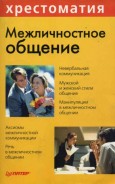 88Б 75Бодалев, А. А. Психология общения. Избранные психологические труды  /  А. А. Бодалев. – Москва : Издательство Московского психолого-социального института ; Воронеж : Издательство НПО «МОДЕК», 2002. – 320 с.
Книга избранных трудов видного российского психолога раскрывает психологическое  содержание главных характеристик общения, роль творчества в общении, его значение в становлении личности. Здесь прослеживаются и объясняются трудности, которые люди испытывают, вступая в контакты друг с другом, описываются их причины.
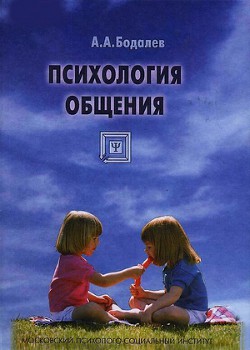 88Ч-959Чуфаровский,  Ю. В. Психология общения в становлении и формировании личности  /   Ю. В. Чуфаровский. – Москва : Издательство «Социально-политическая МЫСЛЬ», 2004. – 208  с.
В книге изложены основные сведения по психологии общения людей. Выделена специфика психологического анализа общения, рассмотрены мотивы и стимулы общения, тактика вступления в психологический контакт и воздействия на партнёра:  охарактеризованы коммуникативные умения и навыки и их использование в практической деятельности.
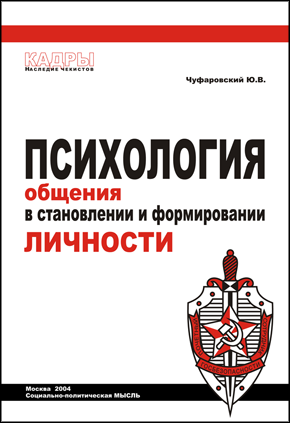 88Б 772Бойко, В. В. Энергия эмоций в общении: взгляд на себя и на других  /  В. В. Бойко – Москва : Информационно-издательский дом «Филин», 1996. – 472 с.
Выполняя роль связующего звена между материальным и духовным миром, эмоции проникают в системы межличностных отношений. Энергетика эмоций сопутствует разным проявлениям бытия людей: рождению и смерти, здоровью и болезни, влюблённости и конфликтам, профессиональной деятельности и конфликтам. Энергия эмоций, не нашедшая выхода наружу, становится причиной мышечных зажимов, психического и соматического нездоровья и даже деформации личности.
Читатель найдёт ответы на практические вопросы: как управлять своей психической энергией, как выявить особенности эмоций у себя и у других, что следует делать, чтобы энергия эмоций укрепляла отношения в бизнесе и семье, в любви и дружбе, в процессе лечения пациентов и воспитании учащихся.
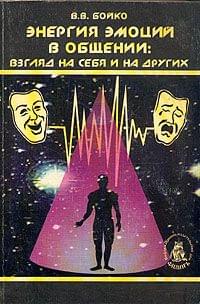